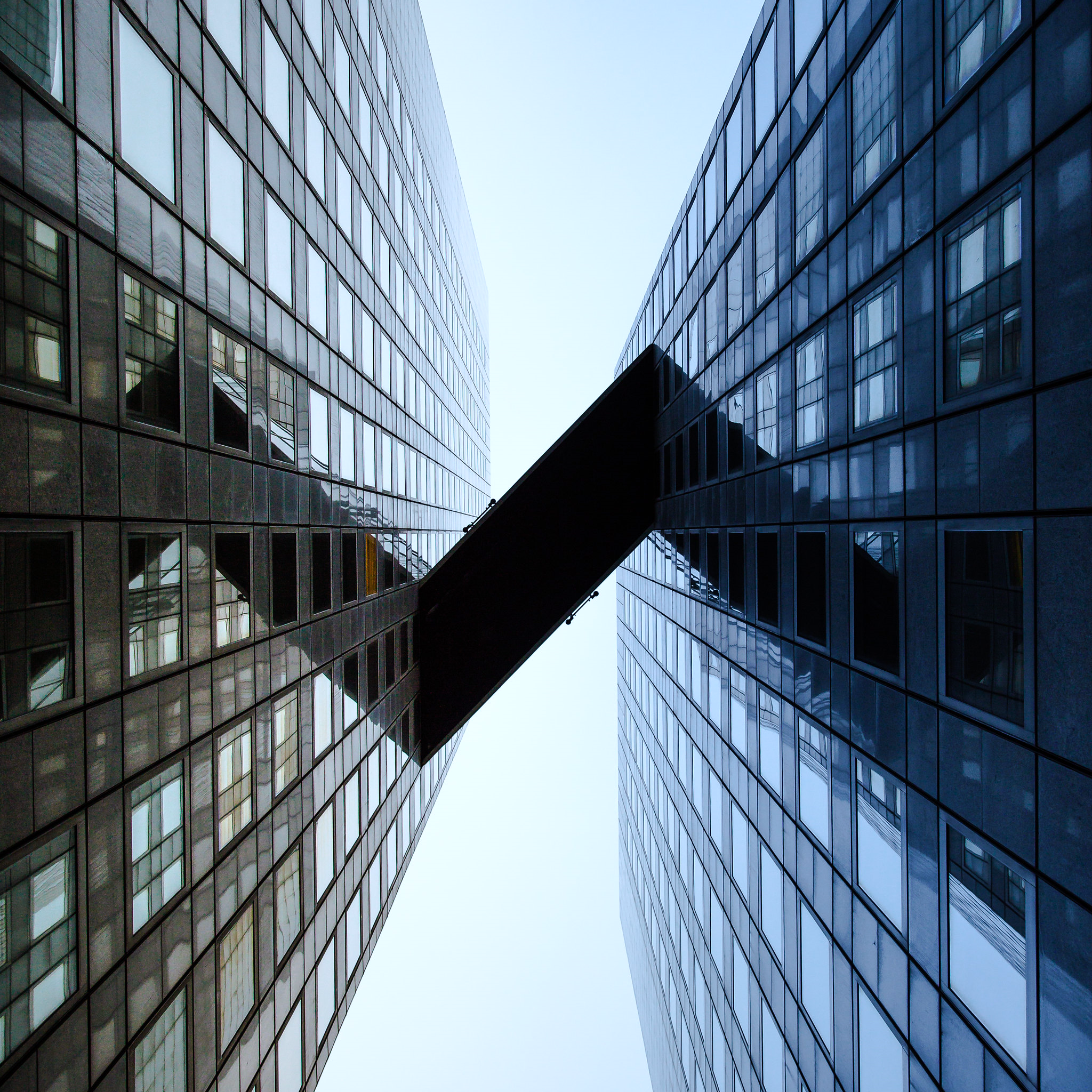 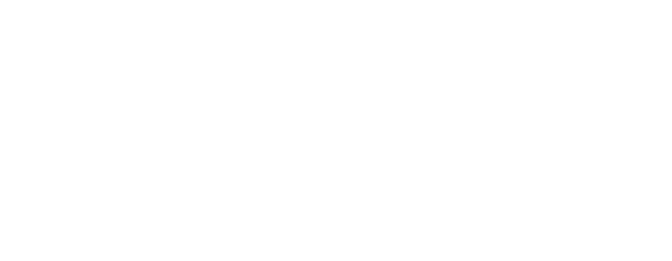 MARKTFORSCHUNG UND -ANALYSE
[Marktname]
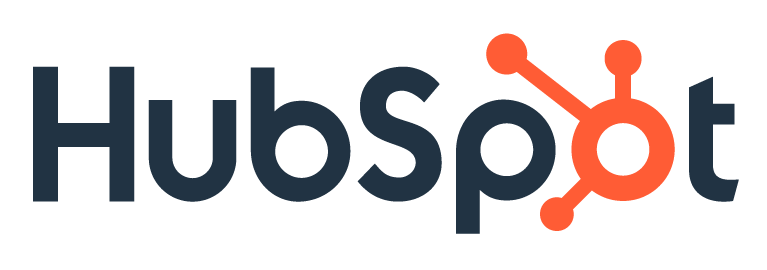 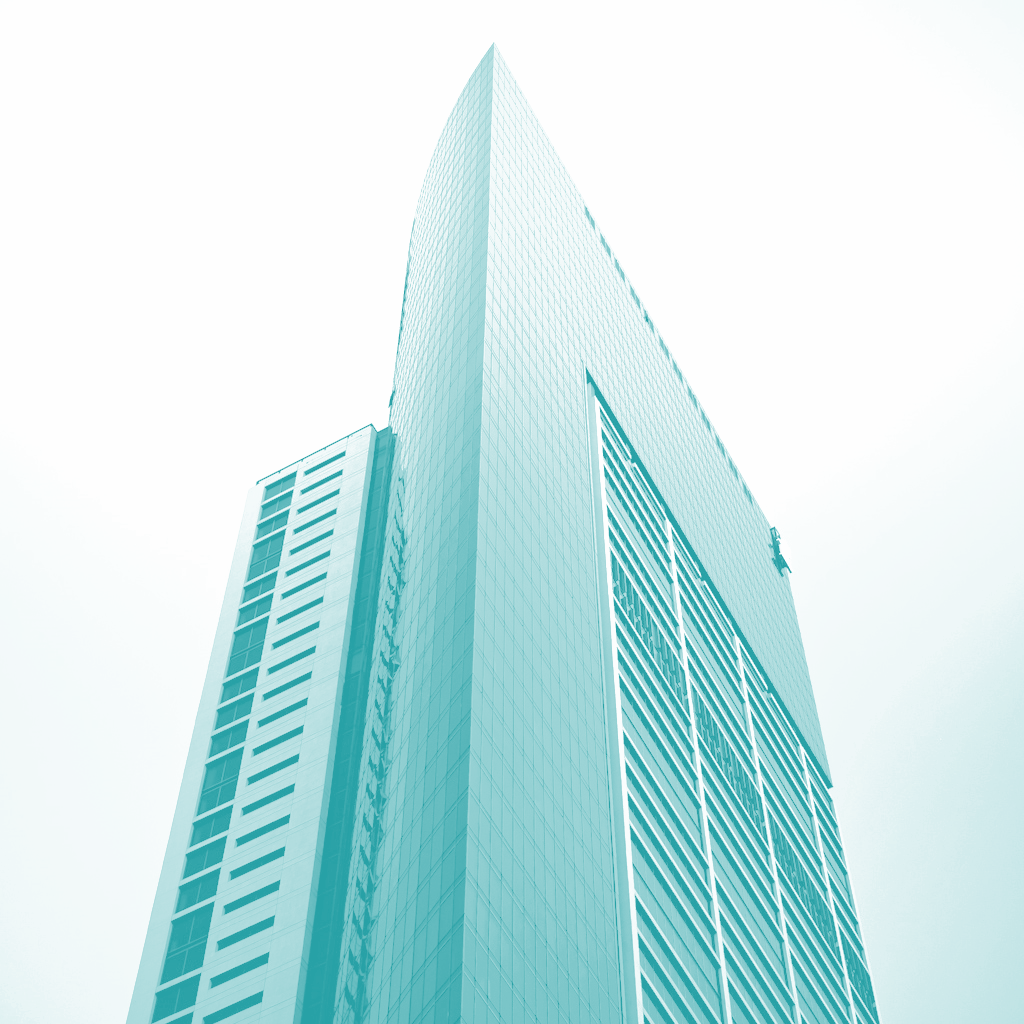 Ein schöner Einleitungstext hier. Excepteur sint occaecat cupidatat non proident sunt in culpa qui officia deserunt mollit anim id est laborum
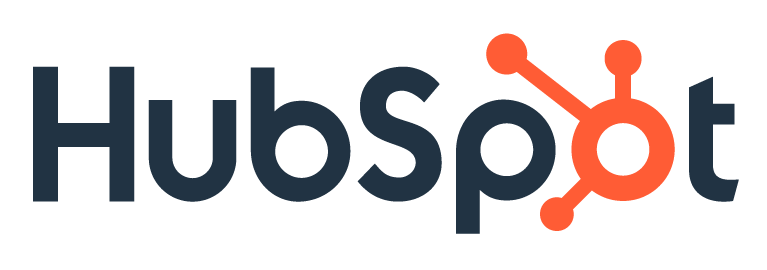 EINNAHMEQUELLEN IN DER INDUSTRIE:
AKTUELL UND GEPLANT
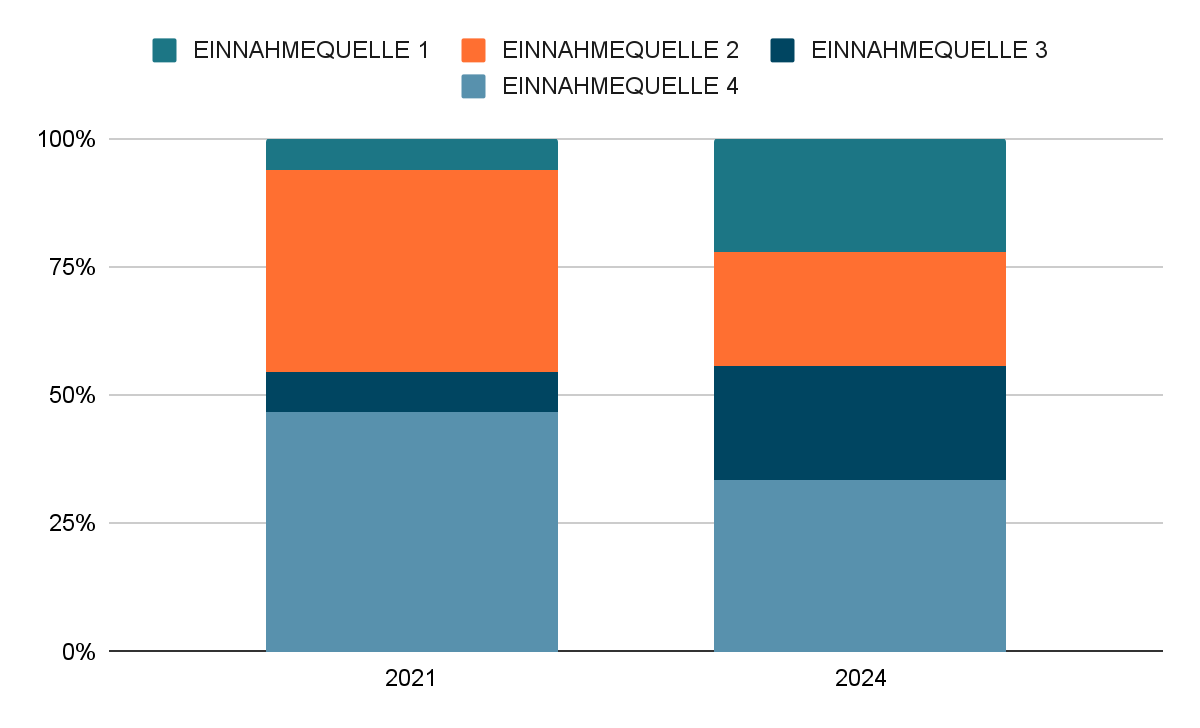 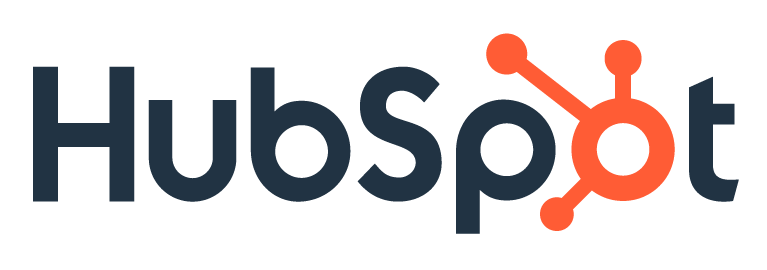 WICHTIGE MARKTTREIBER
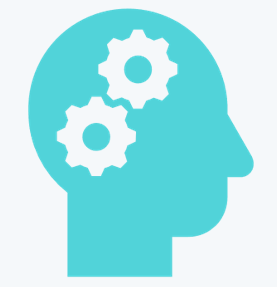 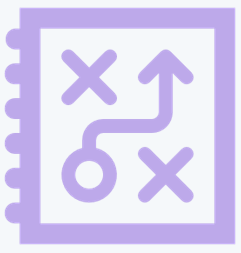 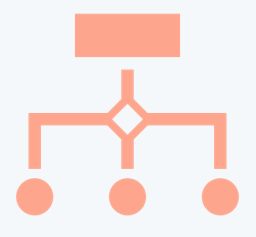 Excepteur sint occaecat cupidatat non proident
Lorem ipsum dolor sit amet consectetur
Duis aute irure dolor in reprehenderit
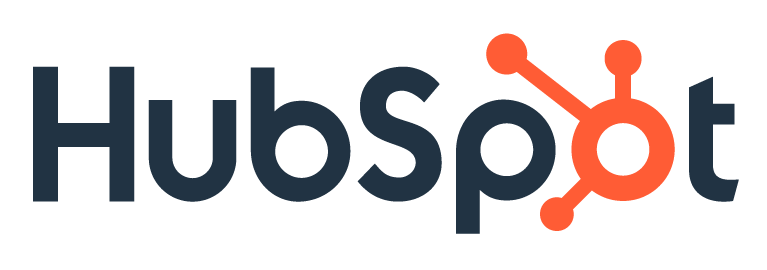 GLOBALE TRENDS
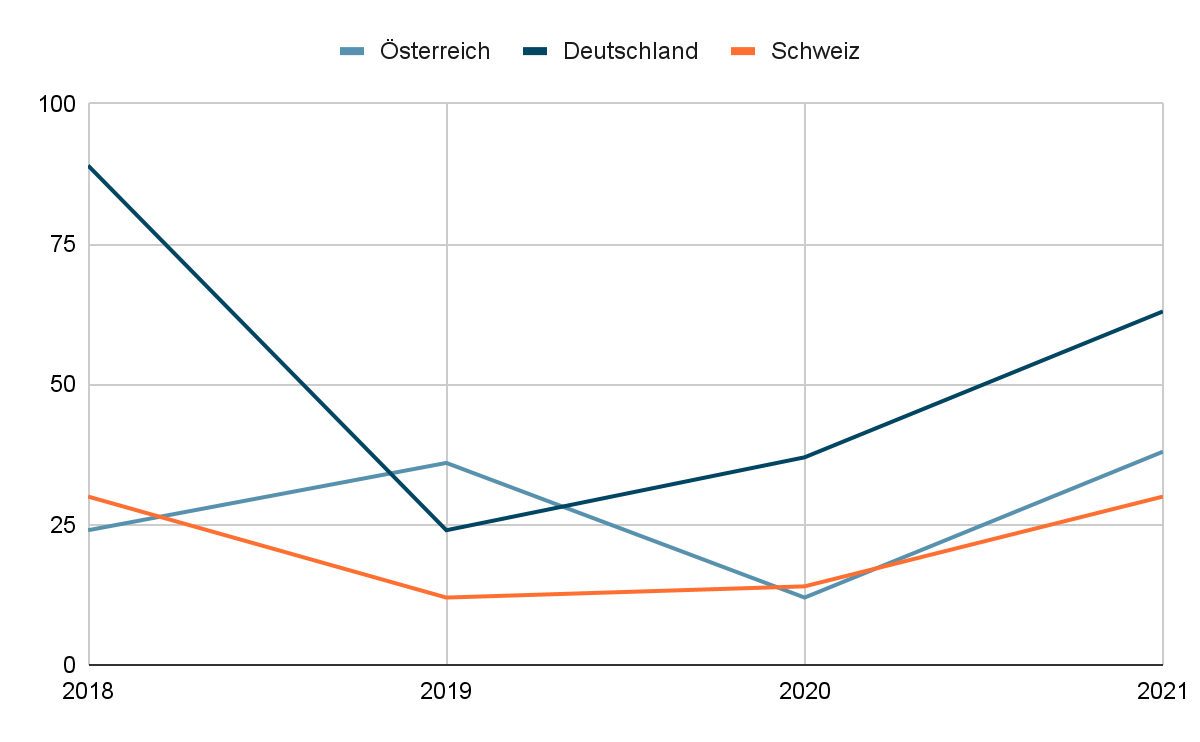 Duis aute irure dolor in reprehenderit in voluptate velit esse cillum dolore eu fugiat nulla pariatur
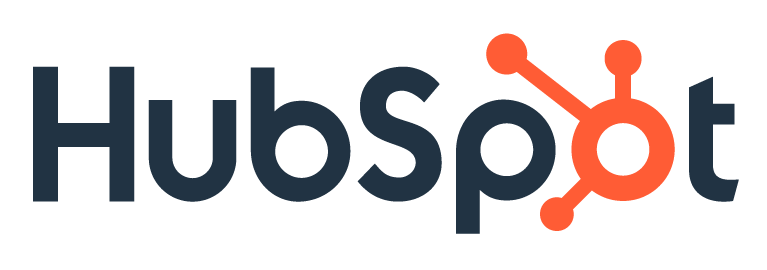 VERKÄUFE PRO LAND
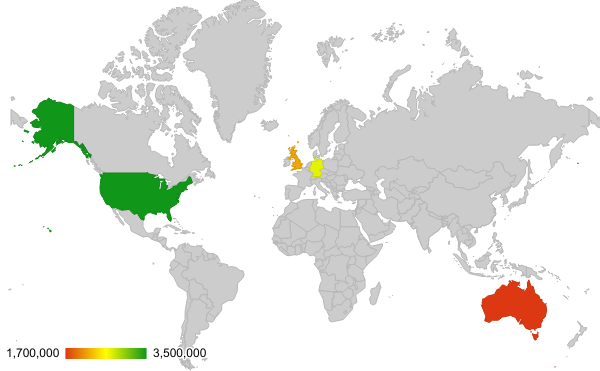 [Speaker Notes: Dieses Diagramm kann beispielsweise zur Darstellung des Absatzes / Nutzung / Beliebtheit eines bestimmten Produkts oder einer Dienstleistung nach Ländern verwendet werden.]
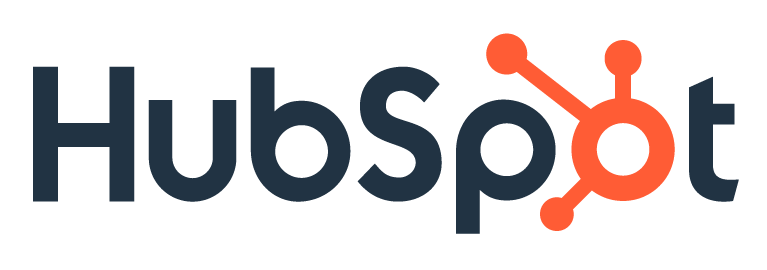 UMFRAGEERGEBNISSE: KENNZAHLEN
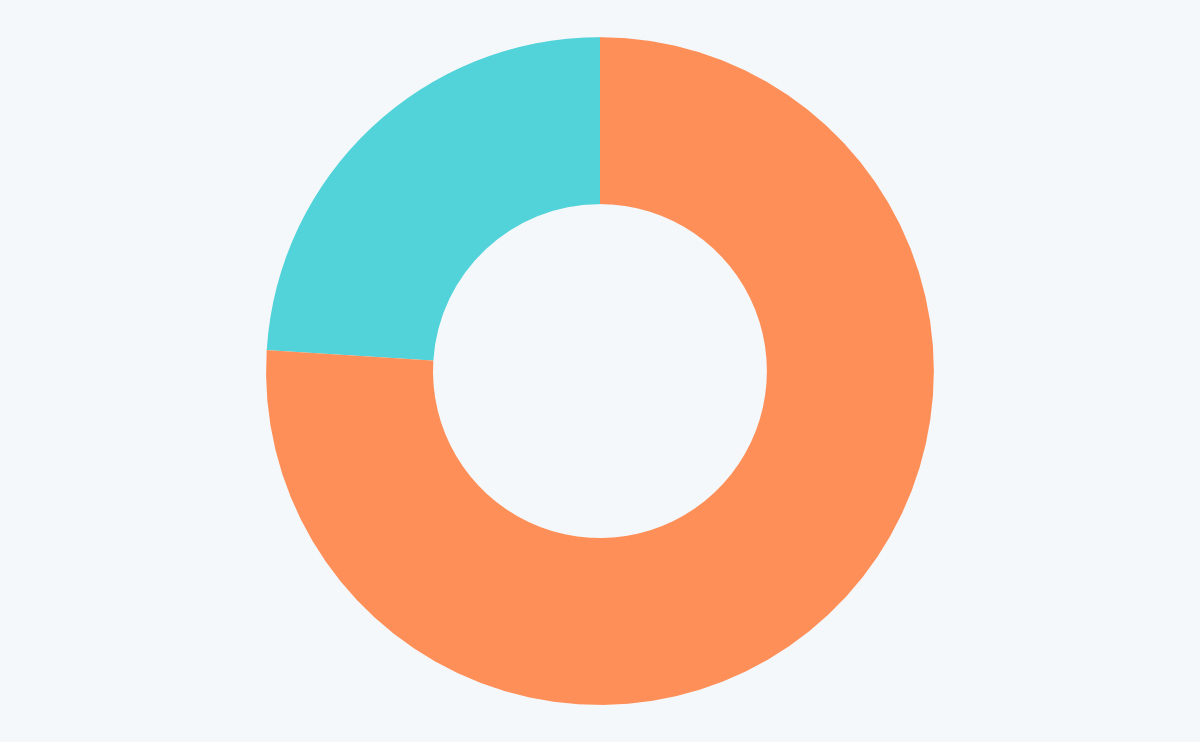 76 % der lorem ipsum dolor sit amet consectetur adipiscing
76%
#1
Excepteur sint occaecat cupidatat
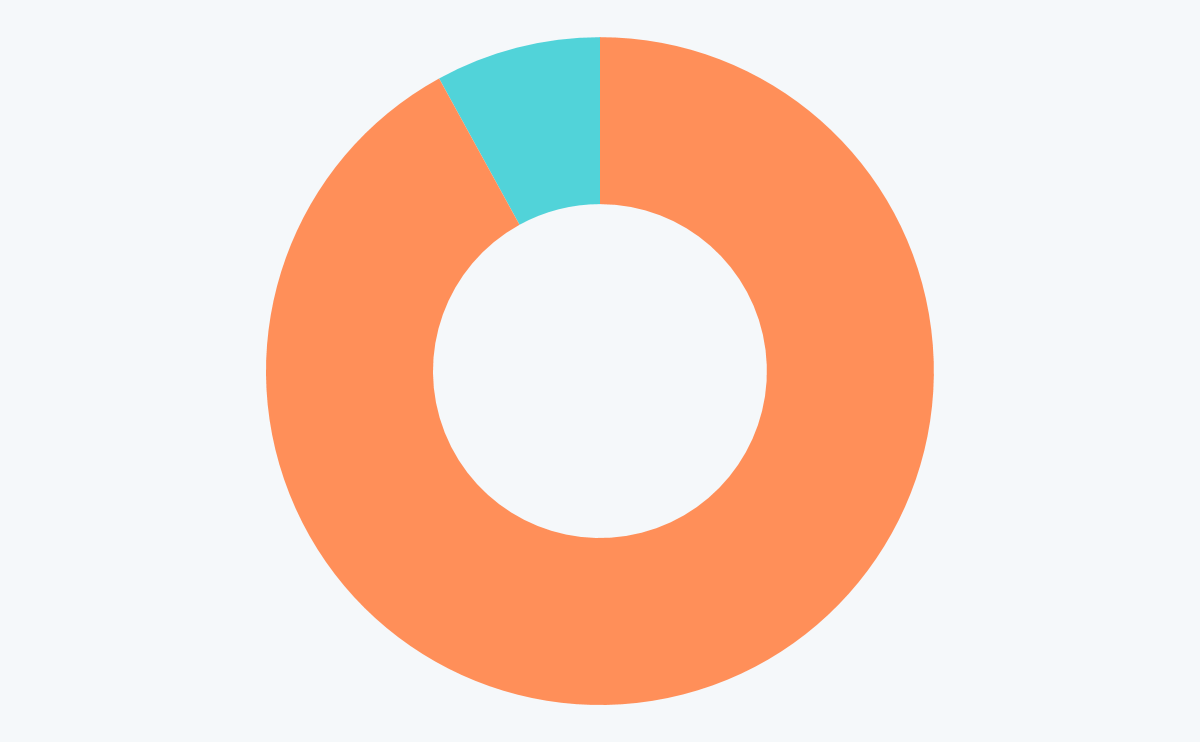 92 % der ut enim ad minim veniam quis nostrud exercita
92%
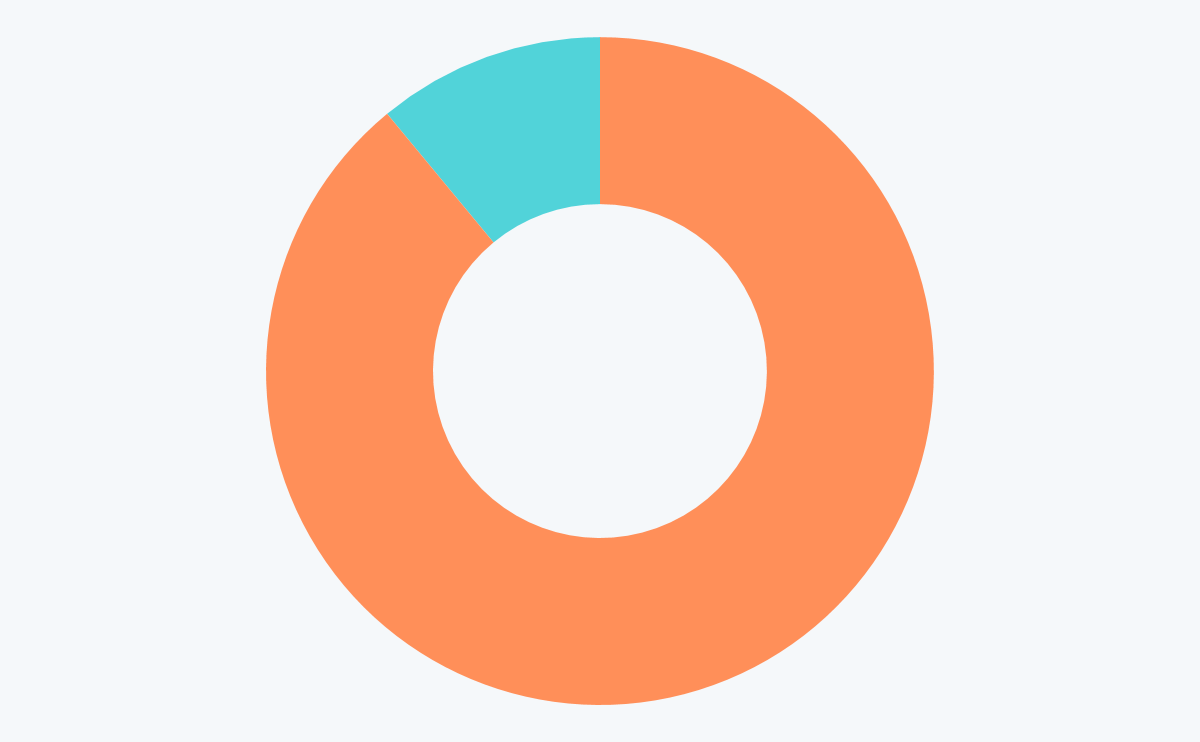 89 % der aute irure dolor in reprehenderit in voluptate
89%
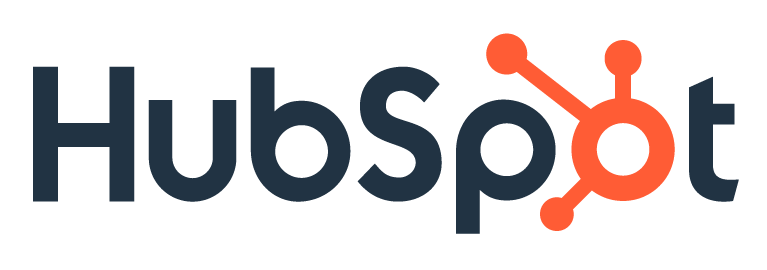 KONKURRENZANALYSE
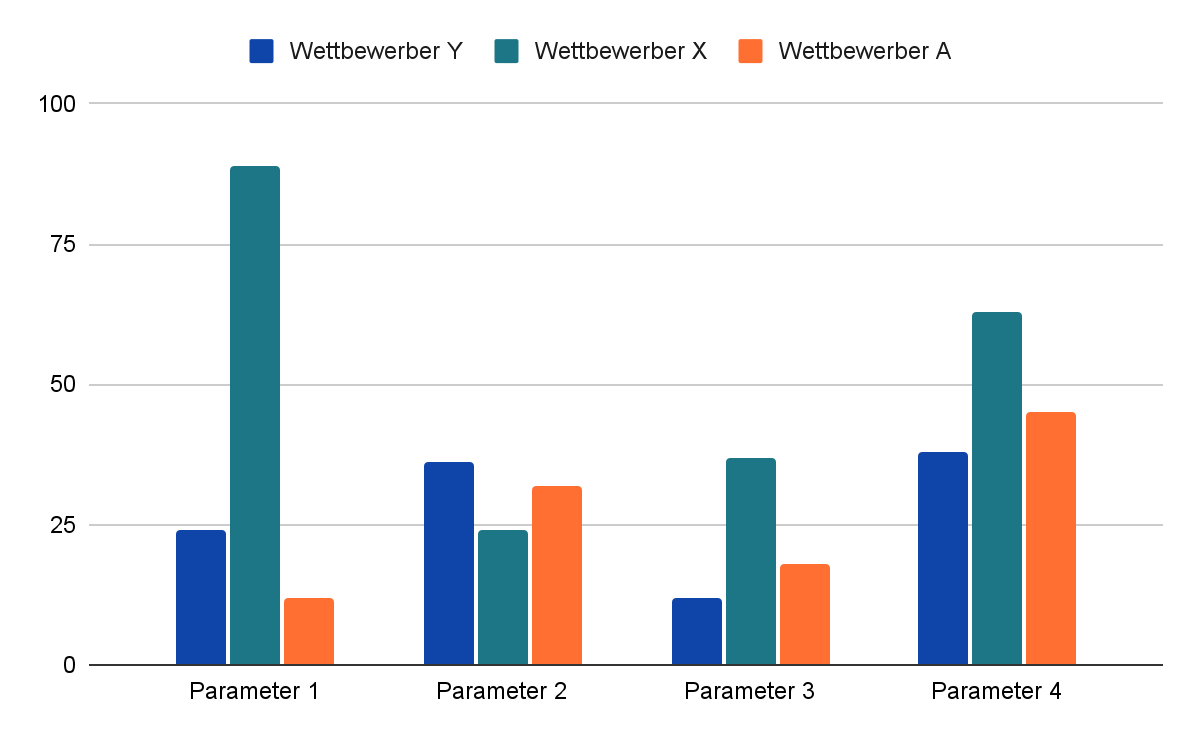 [Speaker Notes: Je nach Zweck des Berichts können verschiedene Parameter für die Wettbewerbsanalyse verwendet werden. Zum Beispiel ROI, ROA, Umsatz pro Mitarbeiter, Umsatzveränderung von Jahr zu Jahr, usw. Alternativ können auch Indikatoren für das digitale Marketing analysiert und verglichen werden, z. B. die Anzahl der Follower / Abonnenten, die Gesamtzahl der Videos/Views, die Verkehrszahlen usw.]
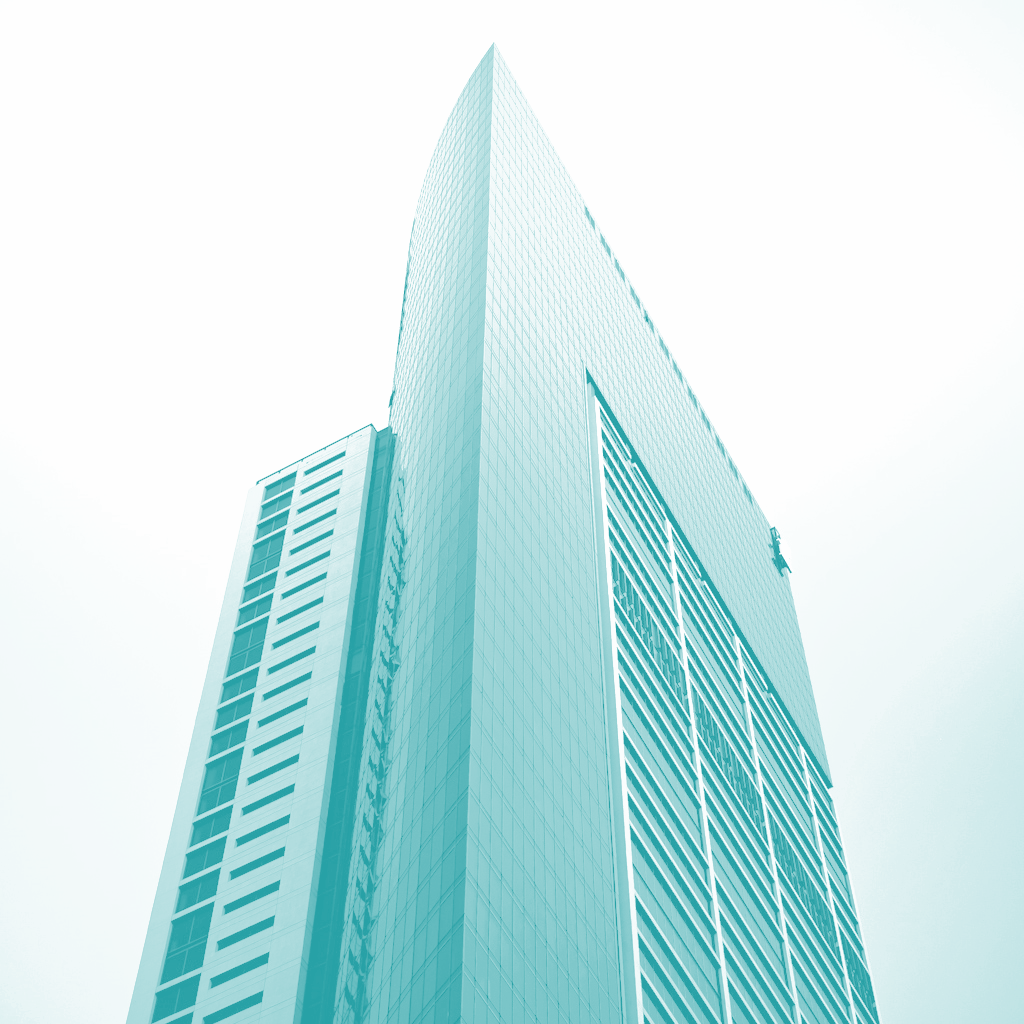 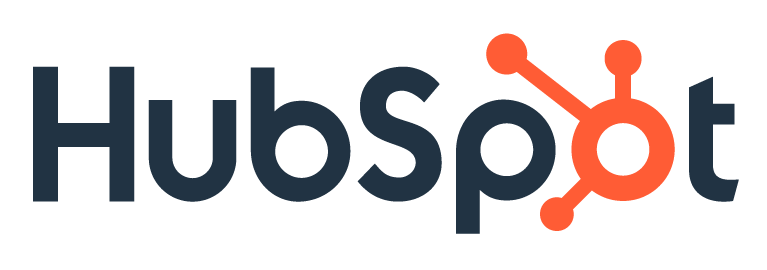 ZUSAMMENFASSUNG
Duis aute irure dolor in reprehenderit in voluptate velit esse cillum dolore eu fugiat nulla pariatur. Excepteur sint occaecat cupidatat non proident sunt in culpa qui officia deserunt mollit anim id est laborum.
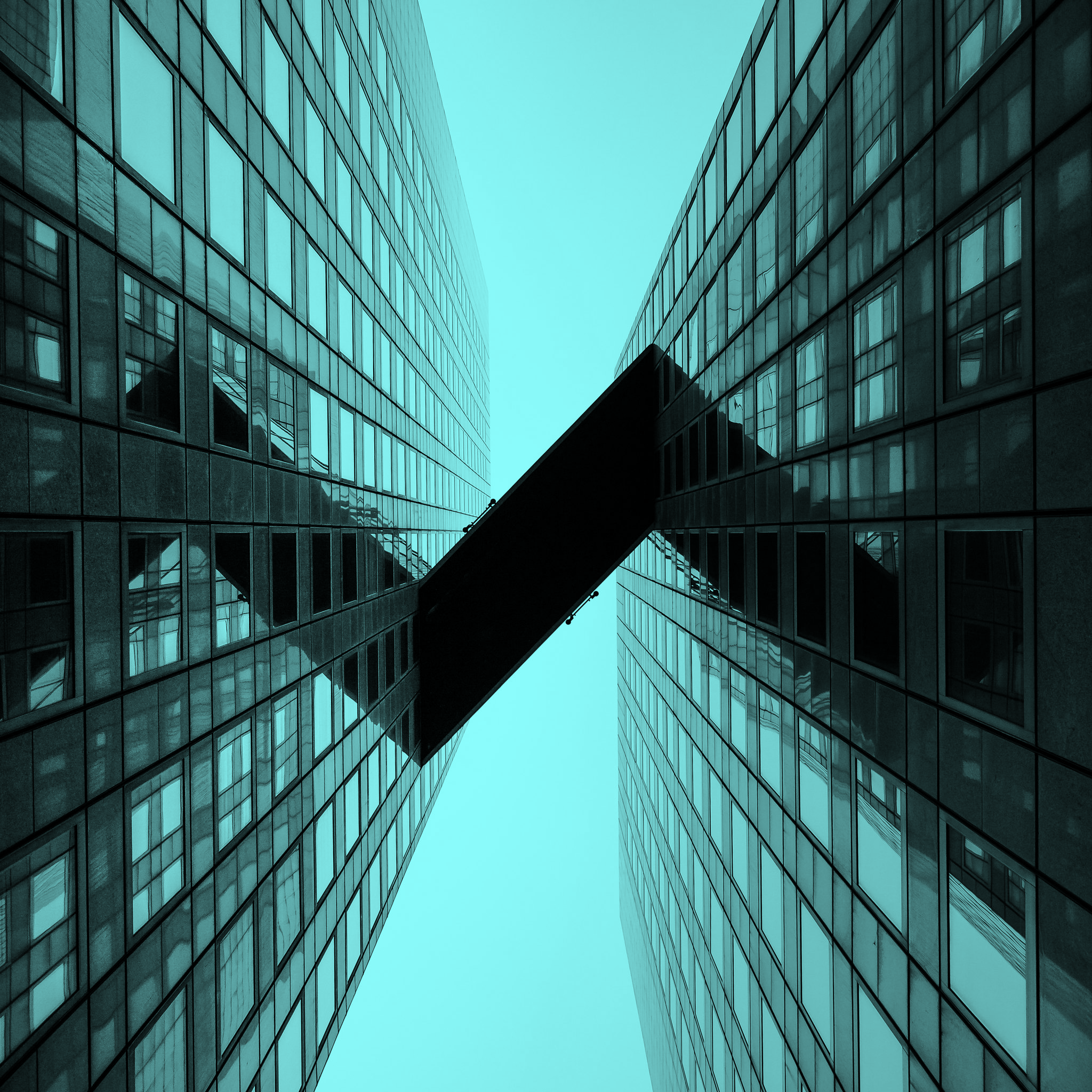 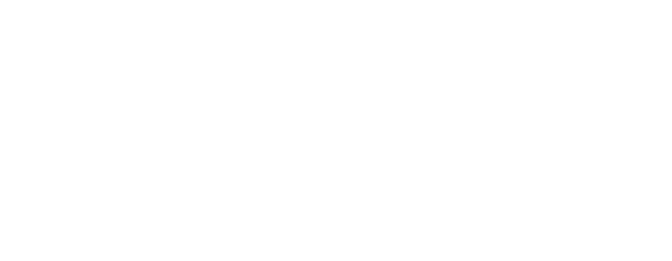 VIELEN DANK
_________________________



email@domain.com
website.com